Branding - Gaining Public Confidence during COVID times
Harish Manian
MGM Healthcare
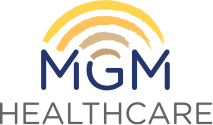 Chronology of COVID-19
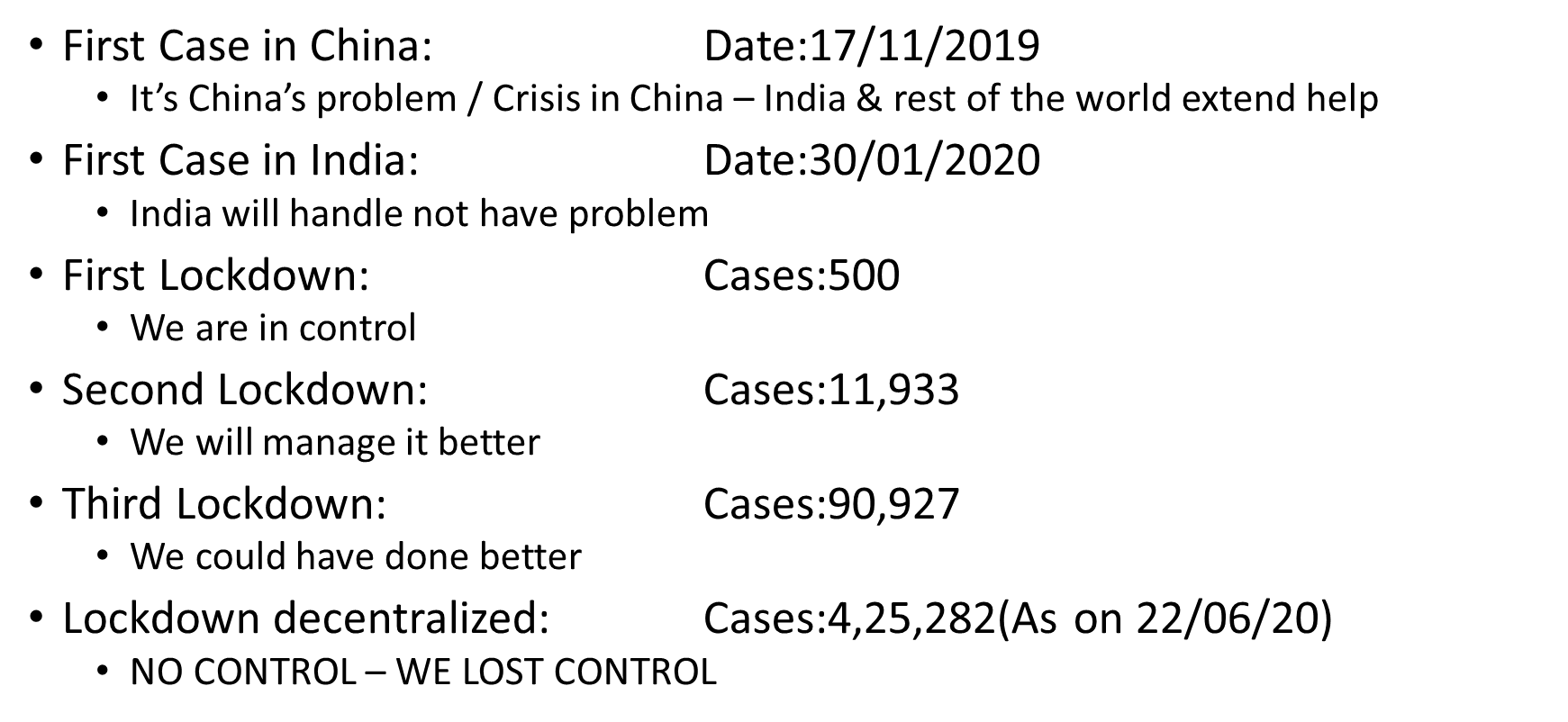 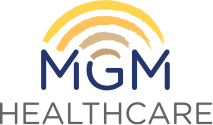 How situation unfolded
March 2020: (Nothing to worry)
Everything will be alright in 15 days and cases will be under control

April 2020: (This will pass)
BOOMING Tech platforms 
Newspapers to Food to Grocery to Gaming to OTT
Shift in Focus towards Healthcare 
Govt and Agencies understood the need 
Healthcare: Selected hospital in City / Medical Schools start admission
Healthcare: Only Emergency / Elective Work completely dry

May, 2020: (Delhi / Mumbai / Chennai – IPL starts)
Cases surge – Partial lockdown
Many industries (Manufacturing / IT / Construction) starts crawling back
Healthcare – More participation from Pvt. City hospitals 
Healthcare: Elective work starts happening / COVID admission starts 

June, 2020: (Lost control… States take control)
Airlines start operating 
Trains start operating 
Manufacturing starts in phases 
Healthcare : Almost all hospitals starts taking COVID admissions.
New Healthcare mix: Emergency / Elective / COVID
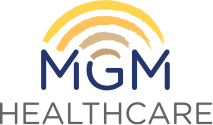 What industry did
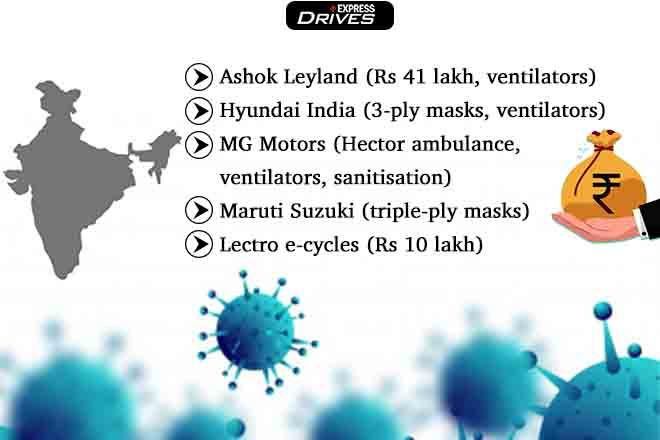 Humanitarian / Healthcare Crisis

Economic Crisis
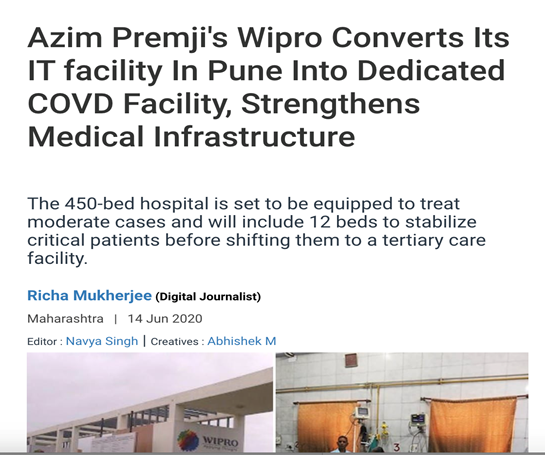 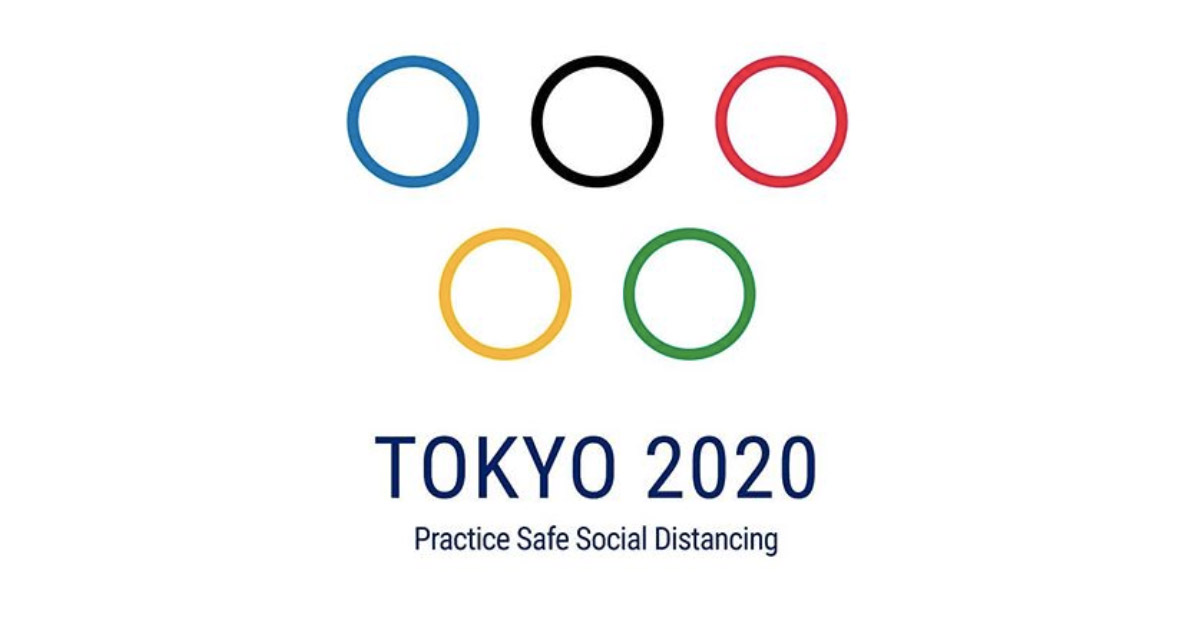 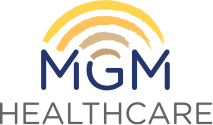 How Brands Behaved
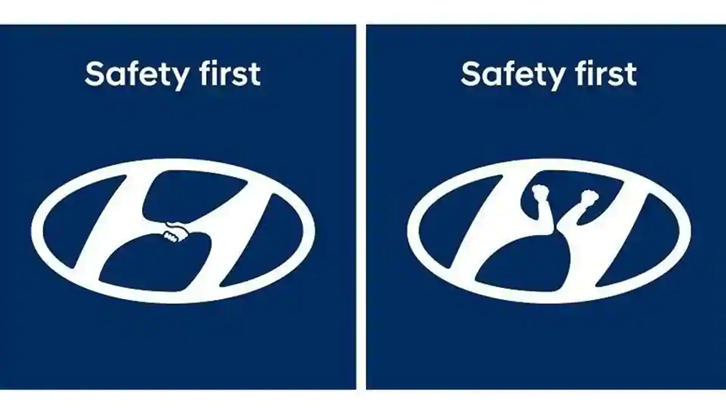 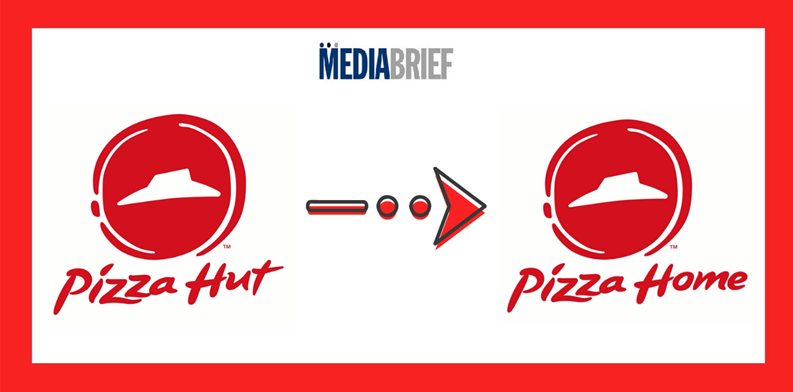 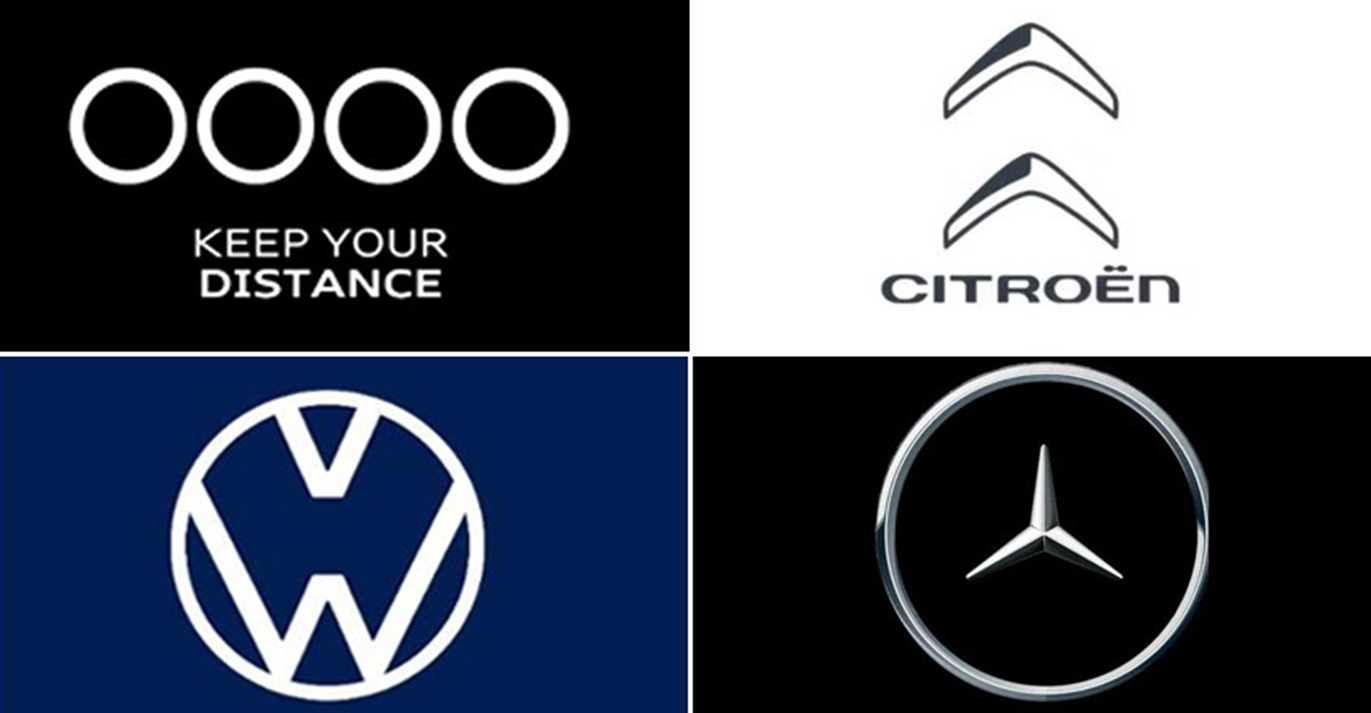 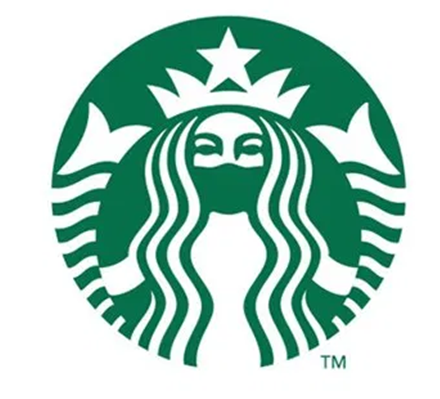 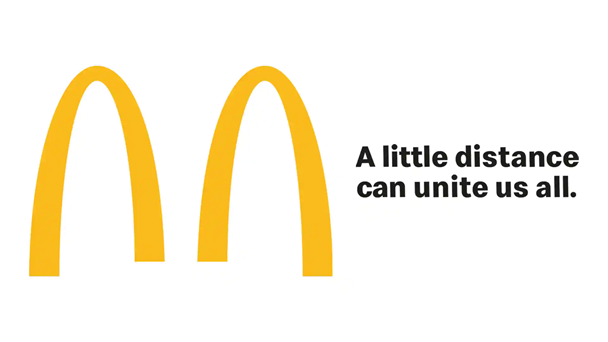 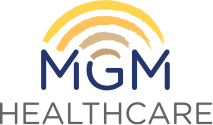 What happened in Healthcare
Healthcare also like other industries went into still-waters
April-May 2020
May-June 2020
March-April 2020
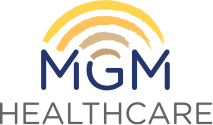 How customer adapted ?
Very high uptake of technology
Slow Tech – Hyper Tech (In Healthcare & Otherwise)
Tele-consultation 
Robotics
Thermal Imaging 
Contact-less services

Discouraged hospital visits
Only Emergency 
Unavoidable medical needs

Home Health
Look for non-COVID / hygienic / Safe Hospital
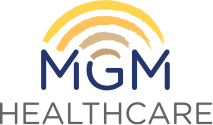 Changing  Branding focus
Traditional Branding: in Healthcare Context
A brand makes intangible, tangible
COVID_IFIED
From talking about 3T MRI….. How 3T MRI is cleaned 
From Surgery (CABG / TKR / PTCA)….. To Infection Control (OT / ICU)
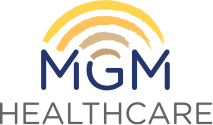 Current Brand strategy
Brand gives life to Logo: Adds character 
Trust / Confidence / Reliability / Tangible 

PRODUCT FOCUS to SERVICE FOCUS
Feeling a Car to buy a car online 
Food Delivery: Focus on person delivering food to food itself
256 Slice CT to How CT is clean 
TANGIBLE TO INTANGIBLES
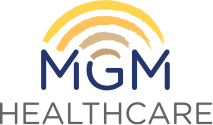 Healthcare Business Segments
International Business has to be compensated by Domestic and Local footfalls 
Every Brand will focus on neighborhood and regional markets
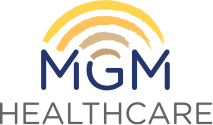 Where are we in the Brand cycle?
COVID HAS MADE A LEVEL PLAYING FIELD
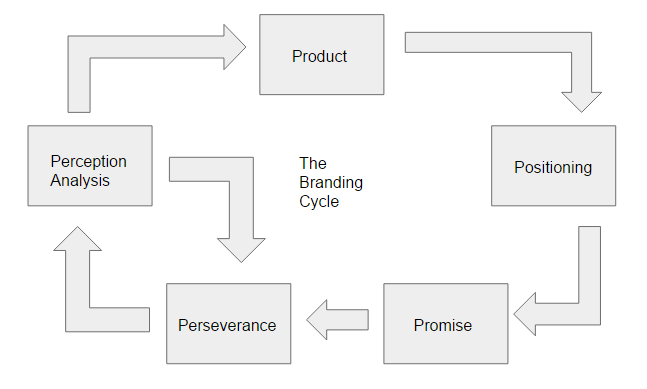 THE KEY WILL BE HOSPITALS POSITIONING AND PROMISE
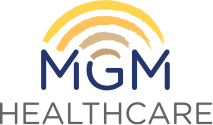 New Normal – Old Normal
MOST OF THE HOSPITALS HAVE HIGH OCCUPANCY.. BUT
MOSTLY MEDICAL MANAGEMENT – COVID UPTAKE 
SURGICAL VOLUMES HAVE HALVED 
CARDIAC INTERVENTIONS HAVE HALVED 
ORGAN DONATION IS NEGLIGIBLE 
ARPOB HAS HALVED 
INTERNATIONAL BUSNESS NEGLIGIBLE
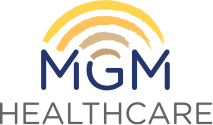 BUSINESS-RISK PROFILING OF HOSPITALS
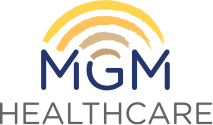 Achieving the “old normal”
All branding initiatives will focus on local / Regional / Domestic business

Reposition some of the services 
Pulmonology / Respiratory Medicine

Shifting customer loyalty – Crisis support 

Level Playing field – 20yr of existence to 1yr of innovation
 
Amazing opportunity to showcase New talent / Clinical services
Talent shift during COVID period
Talent shift post COVID

Co-Branding and Collaboration opportunity
Healthcare and Non-Healthcare platforms
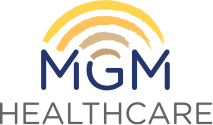 Its  natures onslaught to recalibrate 3P’s (people, process & position) and re-invent 3D’s (Dedication, Determination & Decisiveness), 


10 months of extreme-struggle will give 10yrs of wisdom & maturity. COVID will differentiate MEN among boys.. 
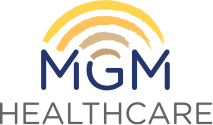 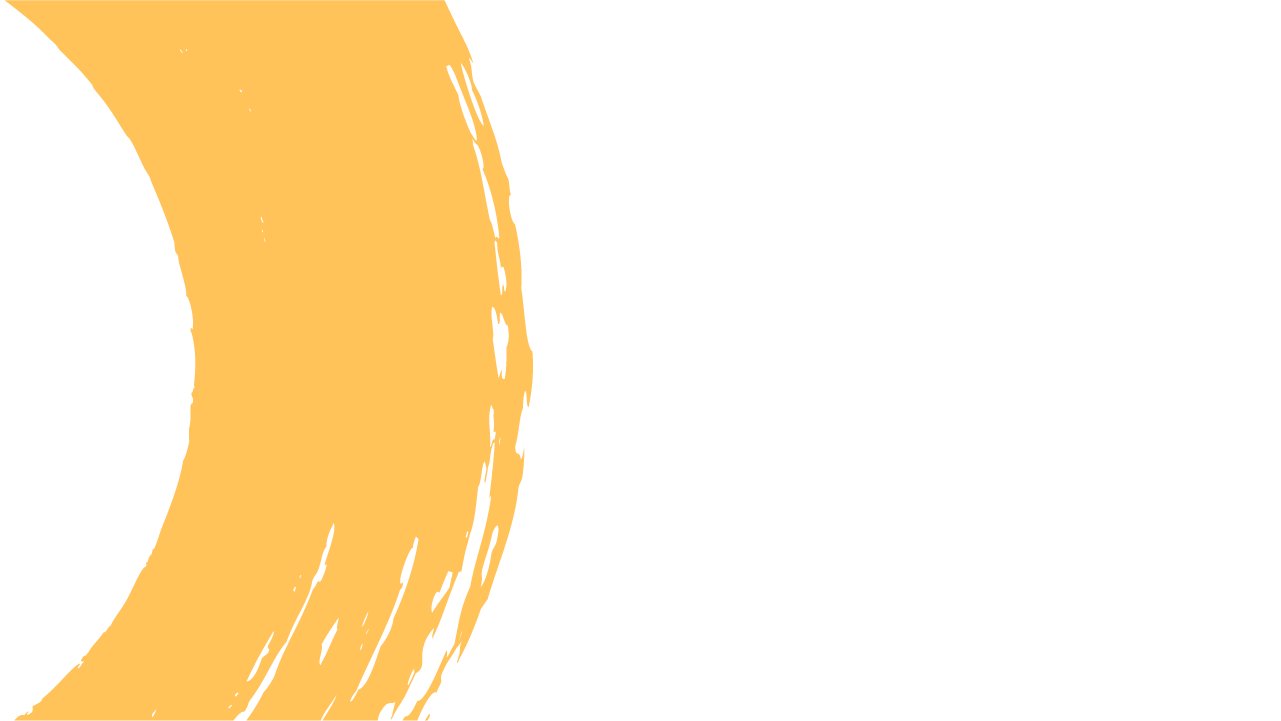 THANK YOU!
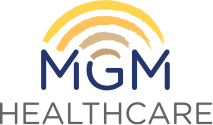